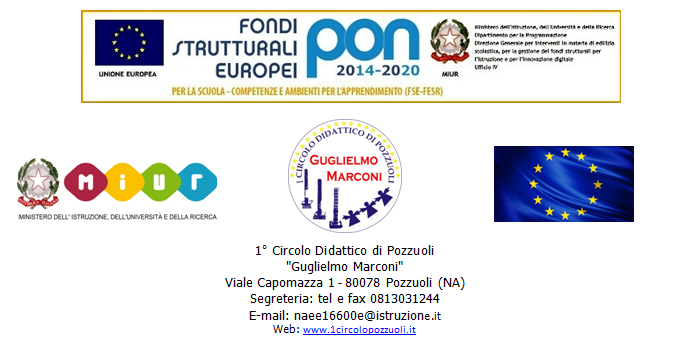 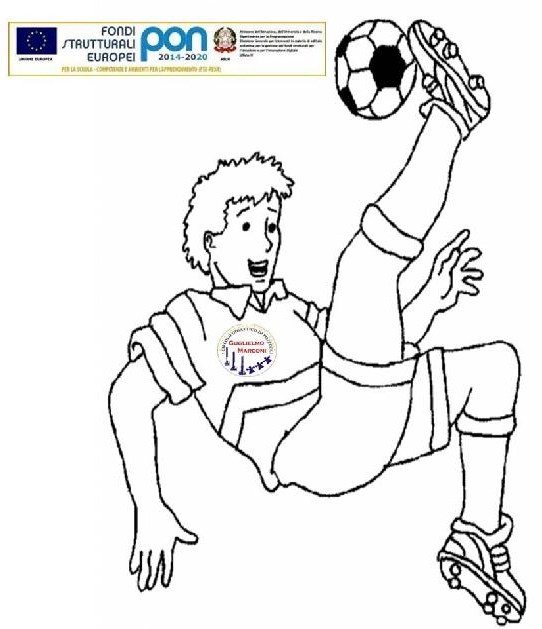 Fondi Strutturali Europei
Programma Operativo Nazionale
2014-2020

Progetti di inclusione sociale e
lotta al disagio

Asse I – FSE
Obiettivo specifico 10.1- Azione 10.1.1

Progetto: Fuoricl@sse 2
C.U.P.  E81H17000170006
[Speaker Notes: TARGHE]
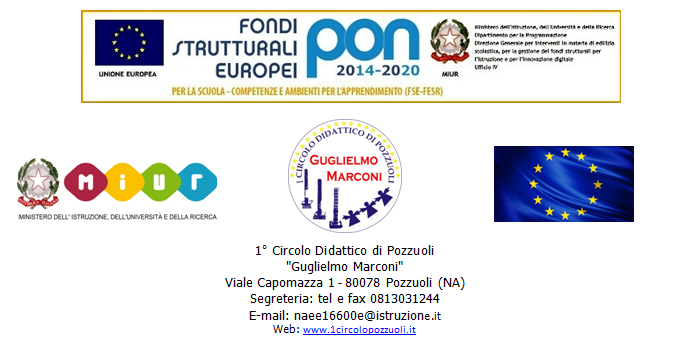 PON Disagio e inclusione sociale
10.1.1°- 2017-539 
Progetto: Fuoricl@sse 2
C.U.P.  E81H17000170006
[Speaker Notes: PENNE E PEN-DRIVE]